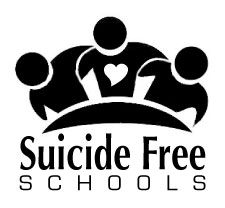 SUICIDE RISK FACTORS
WARNING SIGNSAND
PROTECTIVE FACTORS
Catherine Livingston, MA, LPC
Utica Community Schools
Henry Ford II High School
School Counselor
WHY IS IT ESSENTIAL THAT EDUCATORS ARE TRAINED 
ABOUT YOUTH SUICIDE?
Given the 
amount of time adolescents spend in school, 
it is imperative that school faculty and staff 
are educated about
risk factors
warning signs
protective factors 
of suicidal behaviors.
[Speaker Notes: Typical school day is 7 hours, as specified in Section 101 of the State School Aid Act (MCL 388.1701), during the 2015-16 school year, all districts must provide at least 175 days of instruction, equals 1225 hours spent in school. Well, there]
THINK ABOUT IT
8760 hours in a year

2,920 an average school aged student 
  spends sleeping (8 hours x 365 days)

5840 hours awake during the year

1225 hours spent in school equals to 20.9% of their awake time is spent in school
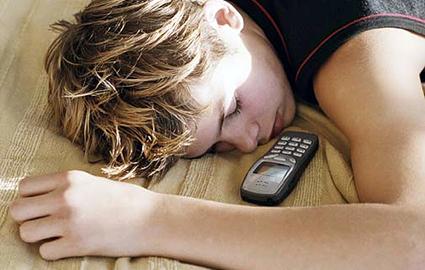 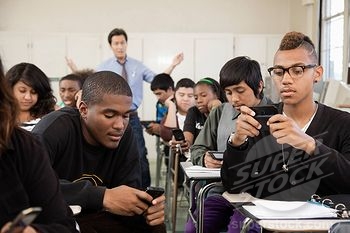 State Mandated Yearly Training (5 states) 
State Mandated Training, Not Yearly (16 states)
State Encourages Training (16 states)..MICHIGAN
Other School Suicide Prevention Statutes (13 states)
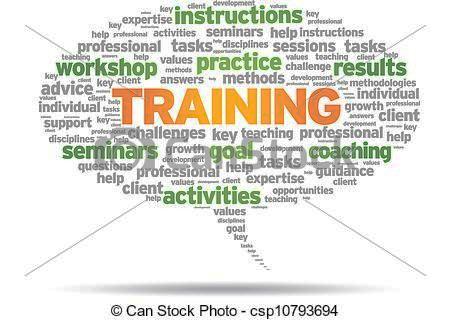 [Speaker Notes: American Foundation for Suicide Prevention
School Personnel Training Laws Overview (Updated 6/30/2014 )]
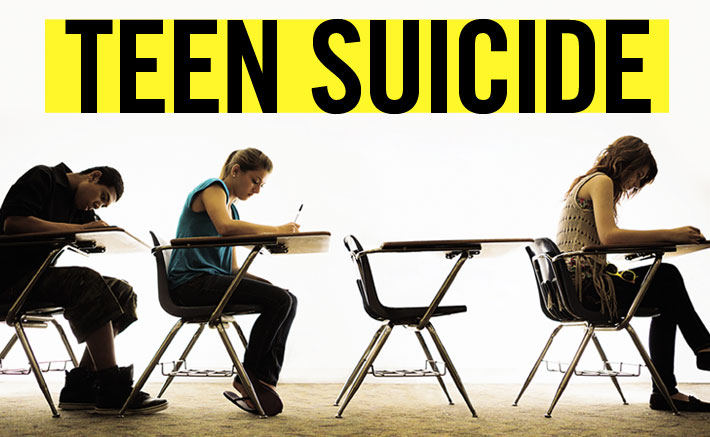 While adolescent suicide 
is not taken lightly 
risk factors
warning signs 
and 
protective factors 
are often 
overlooked and mistaken.
[Speaker Notes: The need to continue training on teen suicide is important. 
Share other infor]
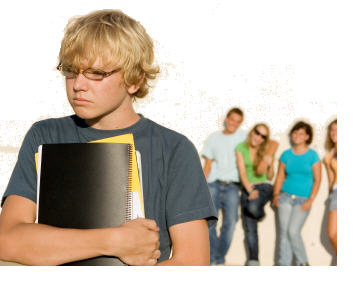 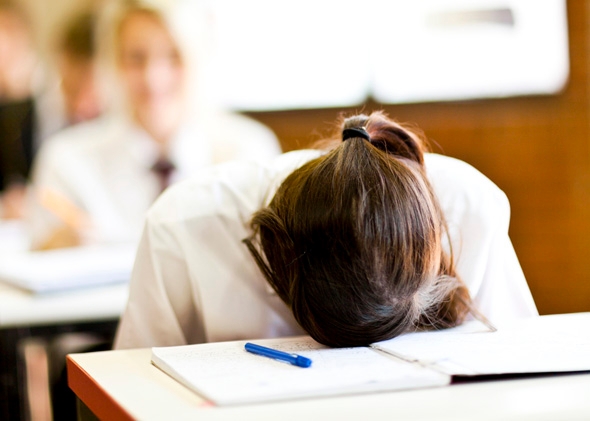 Recognize
The 
Clues
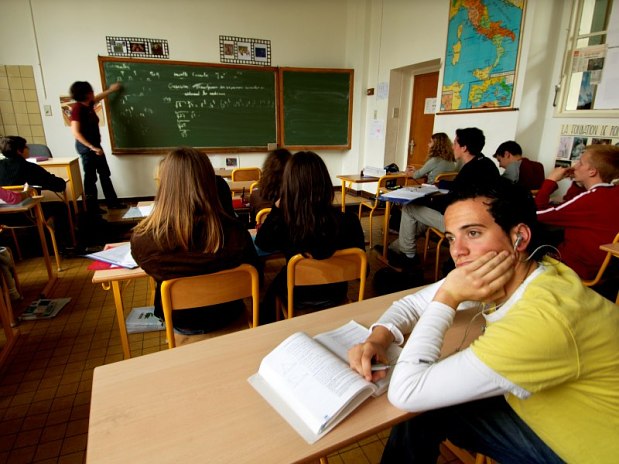 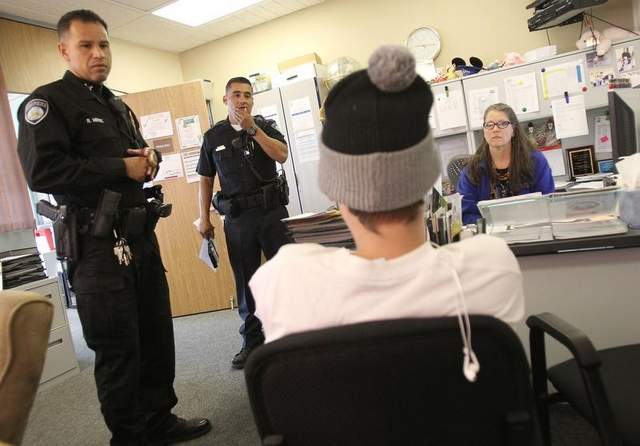 [Speaker Notes: Research does show that suicidal youth tend to give evidence about their distress both verbally and through changing behaviors.
Being able to recognize these clues and knowing the factors and signs associated with adolescent suicide may help school staff prevent a student at risk for suicide from attempting and/or dying by suicide.
Many students will present some of the factors and signs, however not all will feel, act, or have ideas about suicide.]
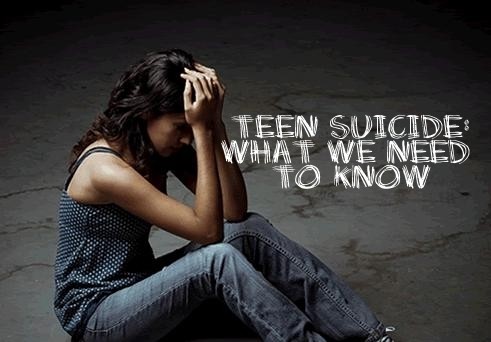 [Speaker Notes: It is important that we are knowledgeable  of risk factors, protective factors and warning sign because they plays a key role in youth suicide prevention.]
RISK FACTORS
characteristics that make it more likely that someone will consider, attempt or die by suicide
they can be considered "clues"
long term risk (i.e. a year to a life time)
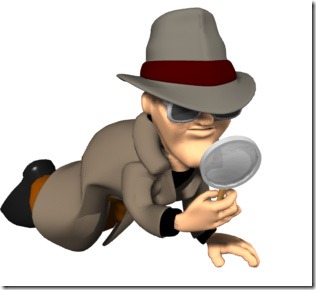 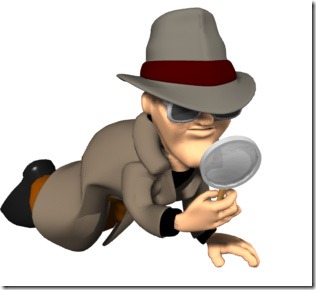 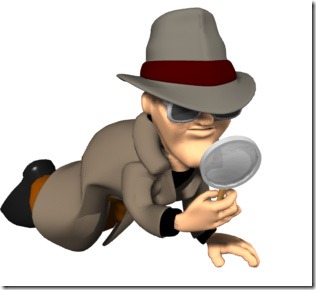 Mental Health Disorder

Substance Abuse
Previous Attempts
Physical Abuse
Sexual Abuse
Conduct Disorder
Disruptive Disorder
Chronic Physical Sickness
Exposure to Suicidal Behaviors
RISK FACTORS THAT CAN BE DETECTED IN SCHOOL
Legal or Disciplinary Problems
Juvenile Delinquency
School Problem
Aggressive-Impulsive Behaviors
Being Homeless
Running Away From Home
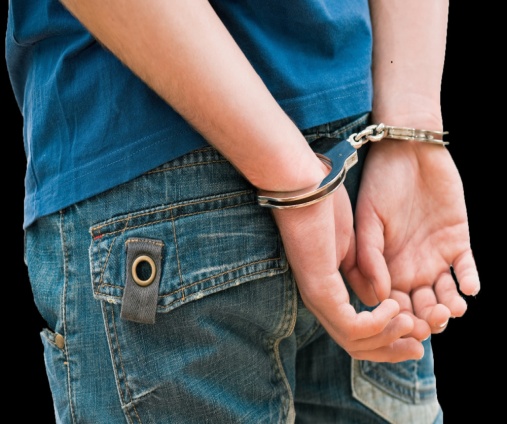 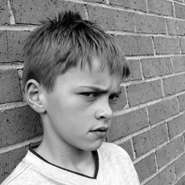 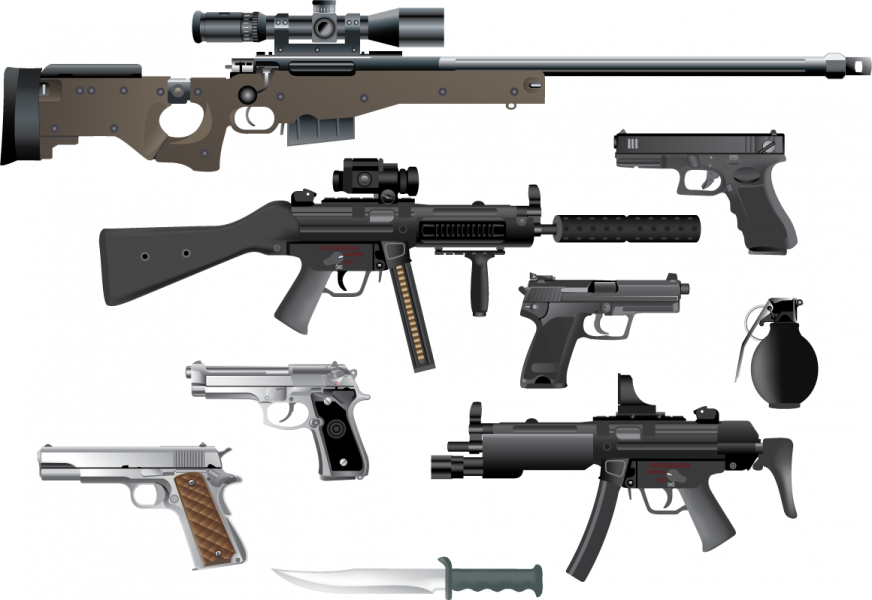 [Speaker Notes: The final risk factor I want to mention to you FIREARMS.
Firearms in the home make it 50% more likely that a youth will attempt]
WARNING SIGNS
behaviors and characteristics that someone may harm himself or herself in the near future
These signs are considered "red flags“
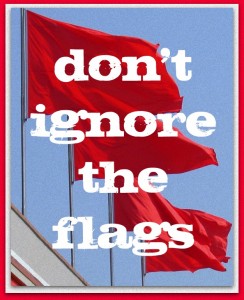 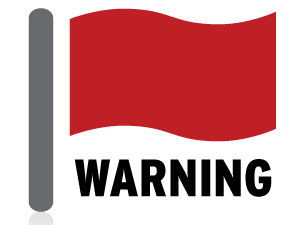 VERBAL WARNING SIGNS
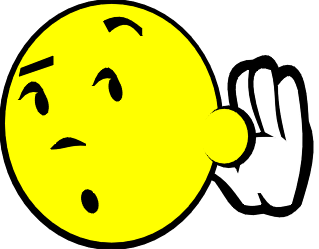 Talking about or making plans for suicide

Making statements about hopelessness, helplessness, worthlessness, or being "beyond help“

Giving verbal statements such as "I won't be a problem for you much longer," "Nothing matters," "It's no use," and "I won't see you again.”

Complaints about being a bad person or feeling "rotten inside"
BEHAVIORAL WARNING SIGNS
Difficulty concentrating or decline in quality of school work
Withdraw from friends and family
Loss of interest in things once cared about
Loss of interest in pleasurable activities
Preoccupation with death
Giving away favorite possessions
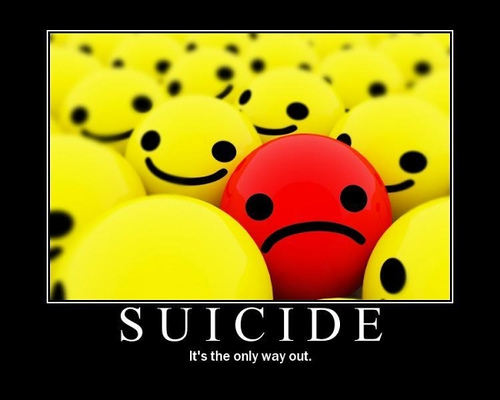 [Speaker Notes: These sign can be seen in the school environment]
MORE
BEHAVIORAL WARNING SIGNS
Exhibiting impulsivity such as violent behaviors/rebellious behaviors
Marked personality changes or serious mood changes
Change in eating habits and/or sleeping habits
Becoming suddenly cheerful after a period of depression-this may mean that the student has already made the decision to escape all problems by ending his/her life
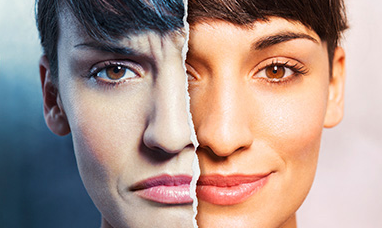 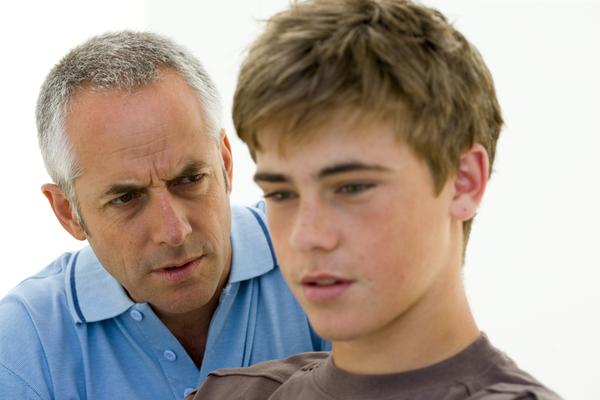 PROTECTIVE FACTORS

factors that make it less likely that a someone will consider, attempt or die by suicide
factors that enhance the student to develop strong coping skills
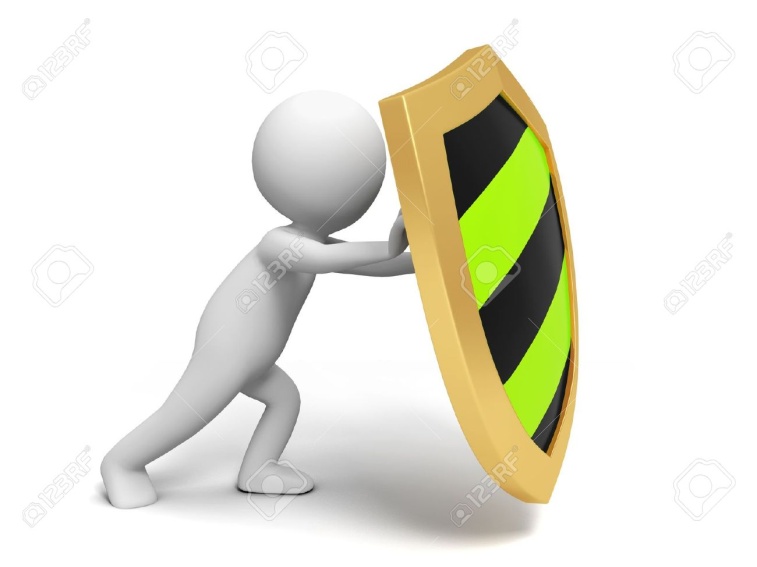 PROTECTIVE FACTORS

Stable living environment
Access to effective care for mental/physical/substance disorder
Responsibilities for others/pets
Religious or cultural belief 
Family cohesion 
Reduced access to means for suicidal behavior
Help-seeking behavior/advice seeking behavior
Impulse control
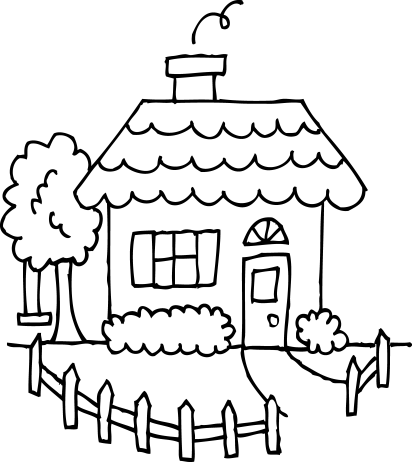 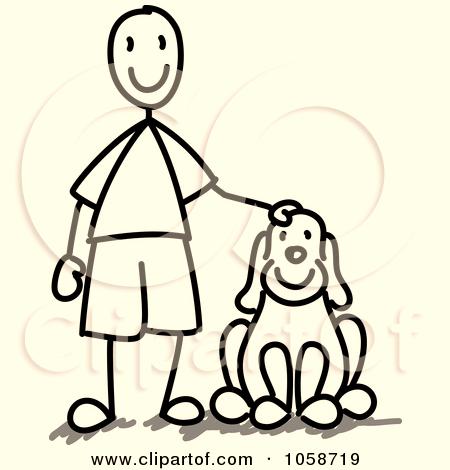 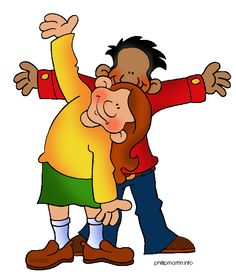 [Speaker Notes: Pets offer a soothing presence
	 Pets offer unconditional love and acceptance	
	 Pets alter our behavior
	 Pets distract
 	 Pets make us responsible
Characteristics believed to reduce the likelihood that someone will harm or kill him/herself by counterbalancing risk factors]
PROTECTIVE FACTORS IN SCHOOL
Perceived connectedness to the school
Support from teachers & other relevant adults
Positive relationships with other students/peers
Social integration/opportunities to participate
Sports, clubs and other activities
Problem solving/conflict resolution abilities
Good coping skills
Sense of worth/confidence
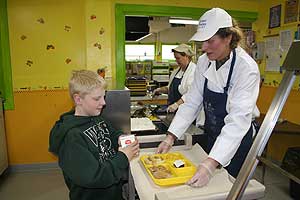 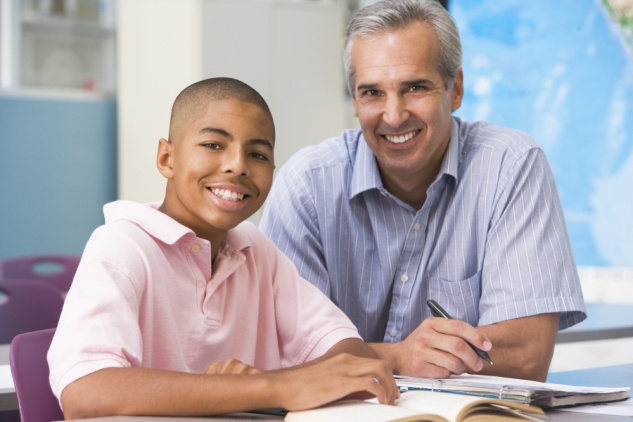 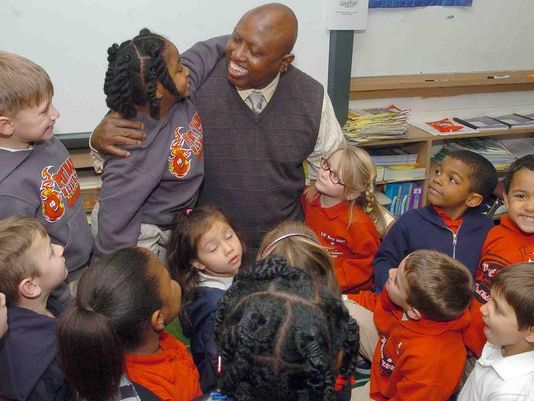 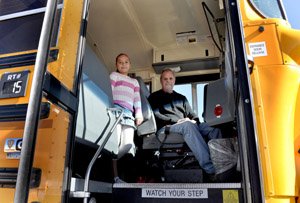 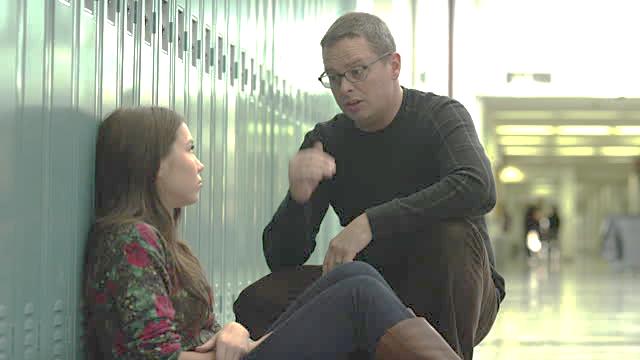 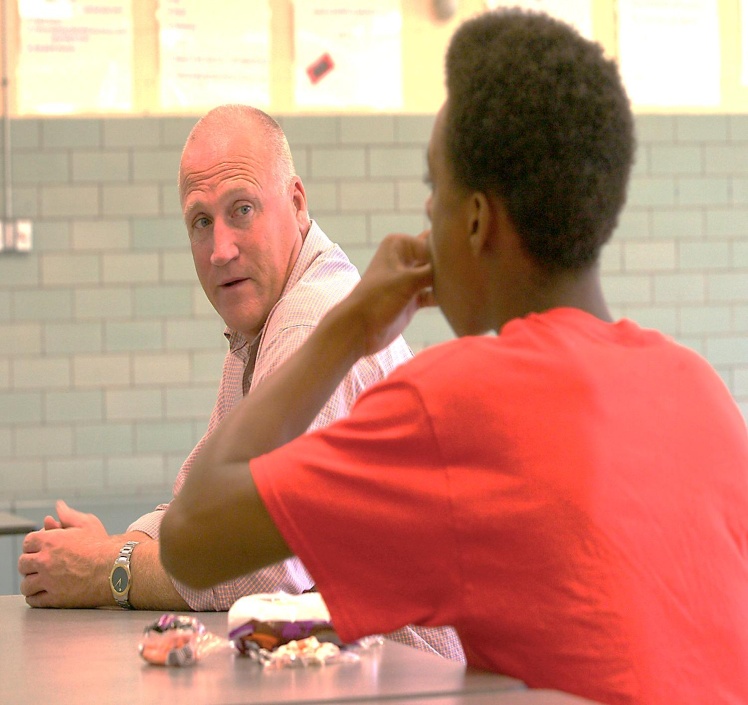 How
To
Respond
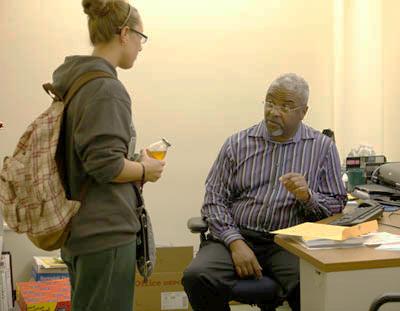 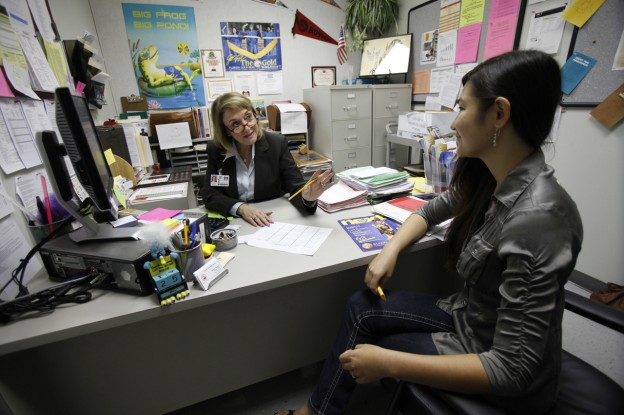 [Speaker Notes: HOW TO RESPOND TO A STUDENT AT RISK
1. Ask if they are ok or if they are having thoughts of suicide
2. Express your concern about what you are observing in their behavior
3. Listen attentively and non-judgmentally
4. Reflect on what they share and let them know they have been heard
5. Tell them they are not alone
6. Let them know there are treatments available that can help
7. Guide them to professional help




Who are the professionals in your building you can refer a student at risk
What other ways of responding can you think of]
HOW TO RESPOND TO A STUDENT AT RISK
1. Ask if they are ok or if they are having thoughts of suicide
2. Express your concern about what you are observing in their behavior
3. Listen attentively and non-judgmentally
4. Reflect on what they share and let them know they have been heard
5. Inform them they are not alone and there are people that can help them
6. Guide them to professional help
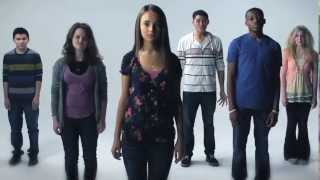 [Speaker Notes: Now I would like to show you a teen suicide prevention video by Mayo Clinic 
This is a video aimed for parents about asking your child about suicide. 
I think this is a good video to empress on all of us that we can make a difference by being open to talking to and asking youth about their thoughts around suicide.
We must be direct when speaking with our students. Remember talking about doesn’t cause a student to become suicidal.

https://www.youtube.com/watch?v=3BByqa7bhto]
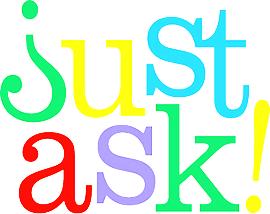 A—Ask the “S” question

S—Seek  better coping skills

K—Know how to make a safety plan
[Speaker Notes: So remember what ASK stands for Ask the s question….are you thinking about suicide
Seek better coping skills for the student and finally Know how to develop a safety plan.

Now we are going the ASK the question Activity—at your table with a partner—ask Are you thinking about suicide or are you thinking about killing yourself.

Ask just that way and make sure for the purpose of this activity when you are asked this question, you answer NO. 

The purpose of this activity is to get you comfortable asking the S question.

Afterwards…So how did you do? Any feedback or comment about this activity? 

Go to group activity  if we need filler]
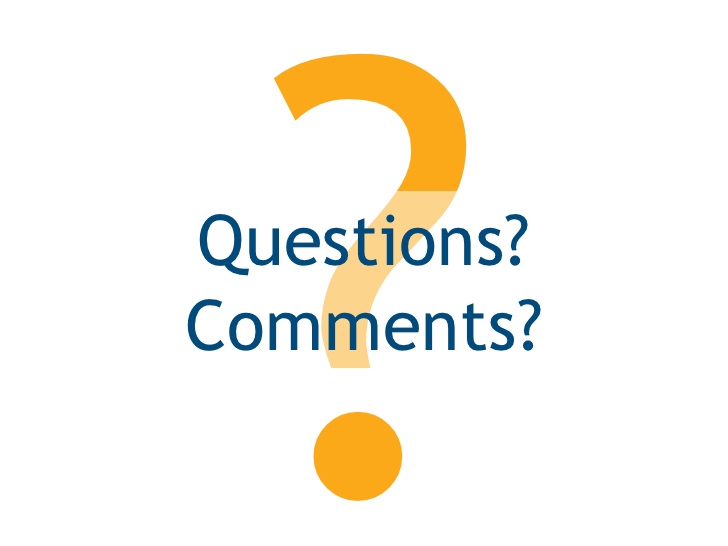